Very basic rules to facilitate analysis / synthesis of integrated analog circuits
In these slides:

How to obtain the large signal equation of p-type transistors from n-type ones and a few intuitive views about both.
Basic expressions for the resistances seen from each terminal in notable single-transistor configurations. 
The gmrd (gmro in BJTs) product 
Power rails, floating rails and reference nodes
P. Bruschi – Microelectronic System Design
1
From n-type transistors to p-type ones
We will start from MOSFETs and, at last, will briefly cite the case of BJTs. These considerations apply to the large signal behavior, since the small-signal equivalent circuits of n-type and p-type transistors are identical.
P. Bruschi – Microelectronic System Design
2
From n-MOSFETs to p-MOSFETS
Apply this transformation:
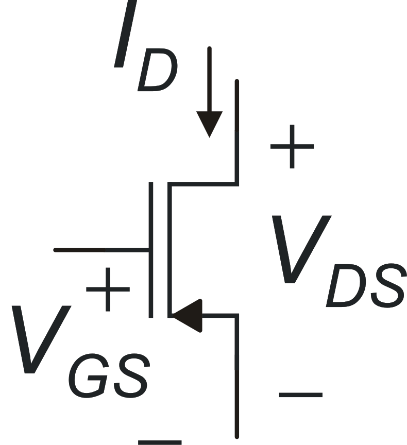 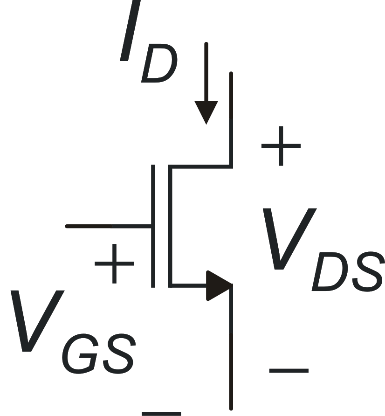 And put it into the n-MOS equations:
Obtain the correct p-MOS equations!
P. Bruschi – Microelectronic System Design
3
Useful examples: transition between triode and saturation region
N-MOS
Applying the transformation
P-MOS
P. Bruschi – Microelectronic System Design
4
Again, on the triode-saturation transition: Strong Inversion
N-MOSFET in Strong Inversion
Condition to keep the MOSFET in saturation
Practical Rule
In order to keep an N-MOSFET in saturation VD cannot descend below the gate voltage (VG) reduced by Vtn
VD
saturation
VG
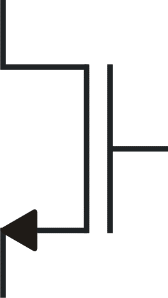 VG-Vtn
This picture represents a drain voltage that progressively decreases while the gate voltage is constant
triode
P. Bruschi – Microelectronic System Design
5
Again on the triode-saturation transition: Strong Inversion
P-MOSFET in Strong Inversion
Condition to keep the MOSFET in saturation
Enhancement P-MOSFET
triode
VG+|Vtp|
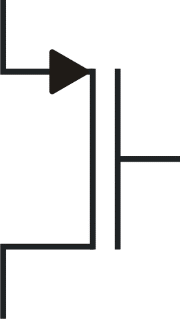 In order to keep a P-MOSFET in saturation VD cannot rise over the gate voltage (VG) increased by |Vtp|
VG
saturation
VD
P. Bruschi – Microelectronic System Design
6
The "natural" direction of the current in P-type transistors
This is equivalent to reverse the 
conventional direction of the 
drain current for P.MOSFETs
By this convention, the
drain current is positive
also in P-MOSFETs
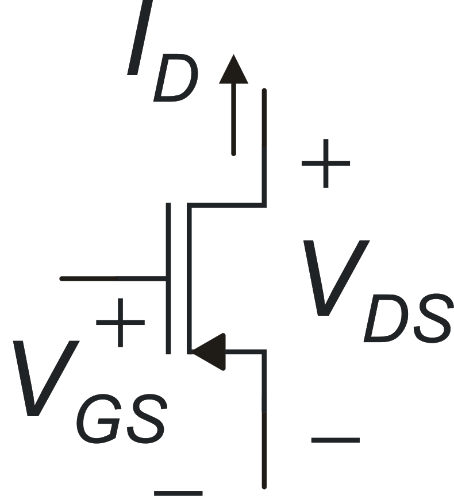 P. Bruschi – Microelectronic System Design
7
An intuitive view to deal with p-MOSFETs
always
in strong and moderate inversion
The voltage drop across 
the mosfet, measured along the natural direction of ID is |VDS|
in strong inversion
for enhancement
p-MOSFETs
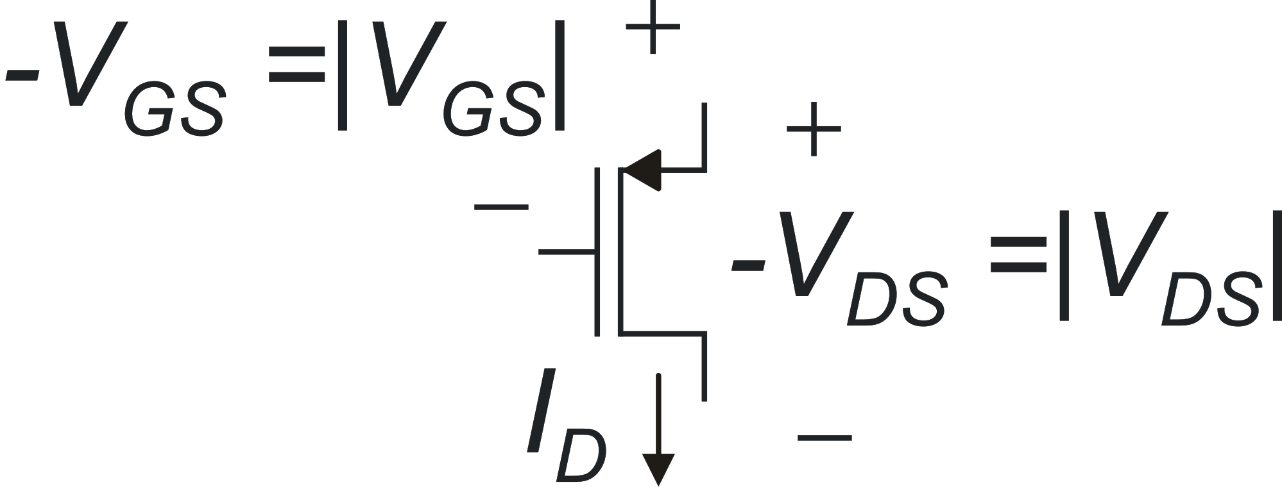 Passing from the gate to the source the voltage is increased by |VGS|
P. Bruschi – Microelectronic System Design
8
From NPN BJTs to PNP ones
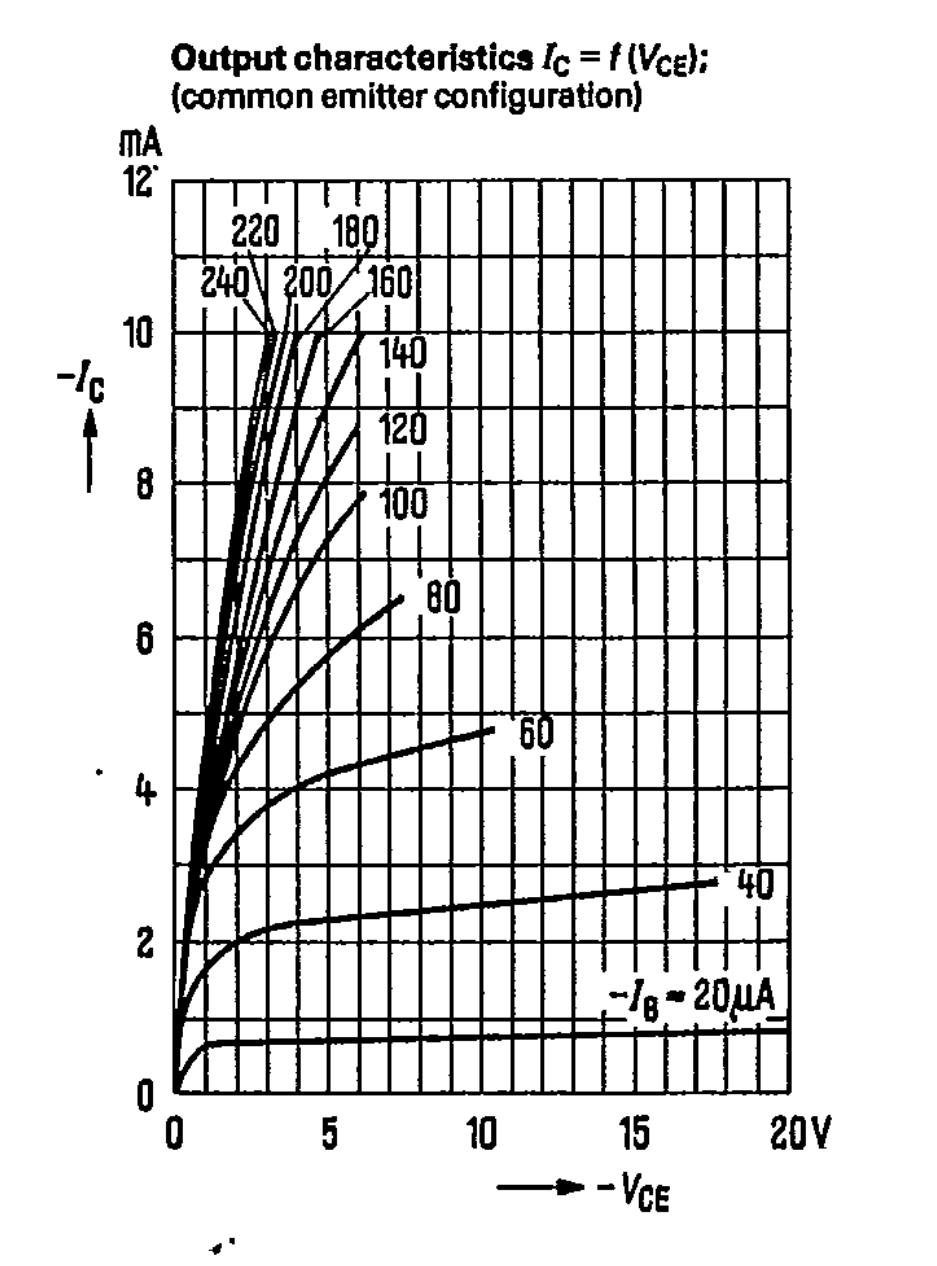 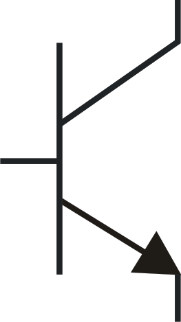 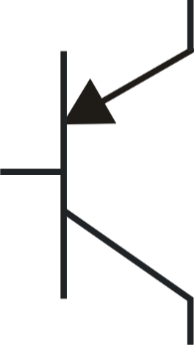 Transformations
These two can be
avoided if the opposite
convention for the current
direction is used
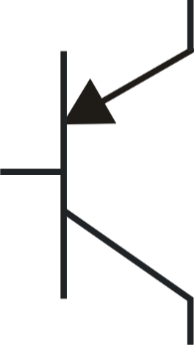 IB
IC
P. Bruschi – Microelectronic System Design
9
Notable case of small signal resistances
In order to simplify the analysis of circuits including a large number of devices, it is important to keep in mind simple expressions of the resistances that are seen from one terminal of a transistor to gnd in different configurations. 
In the next slides, cases of great importance for the synthesis of electronic circuits are recalled. The expressions may be complicated, and it is important to remember only the simplified forms and the broad conditions for which the approximations hold true
P. Bruschi – Microelectronic System Design
10
The six basic (small signal) resistances: MOSFETS(for simplicity, body effect is neglected in these formulas)
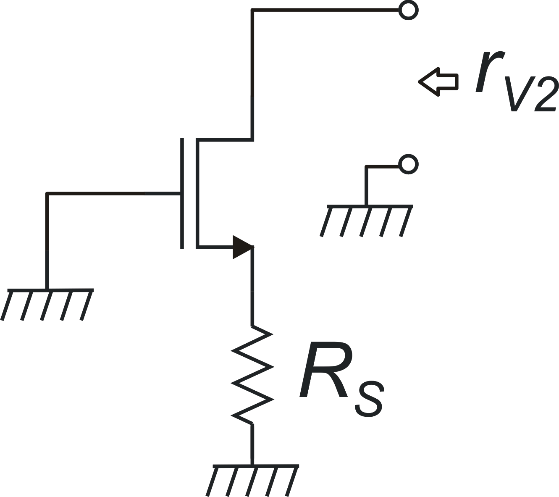 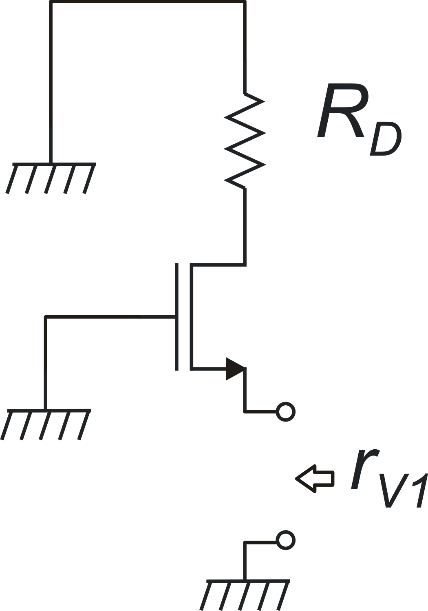 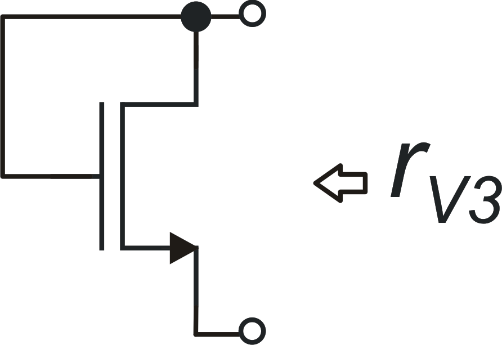 exact result
Conditions for approximation
Diode-connected MOSFET
P. Bruschi – Microelectronic System Design
11
The six basic (small signal) resistances: BJTs
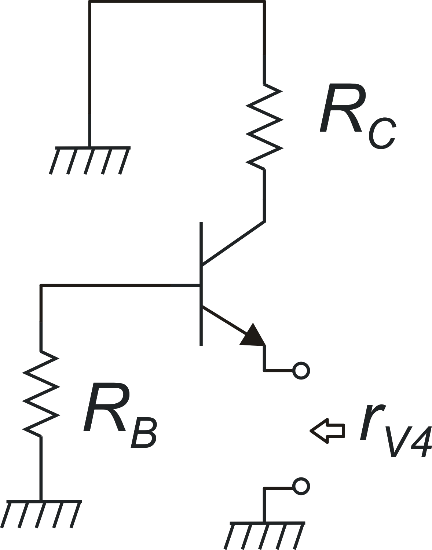 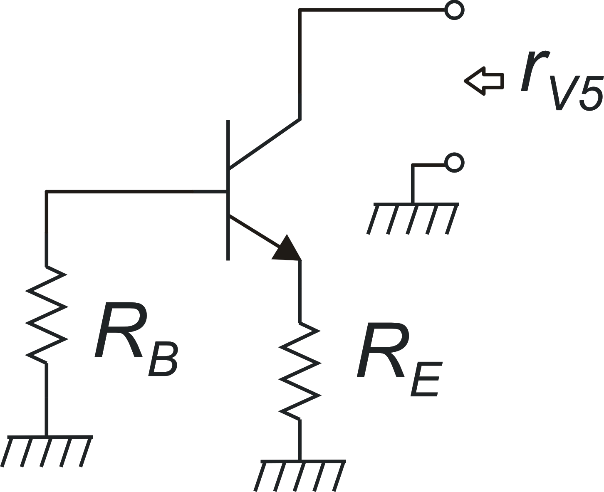 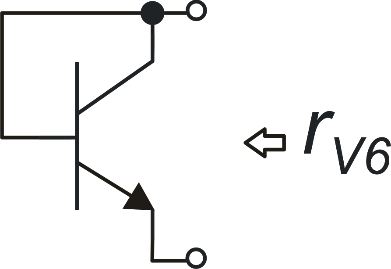 exact result
exact result
approximations
Conditions for approximation
P. Bruschi – Microelectronic System Design
12
Classification of resistances in analog circuits
P. Bruschi – Microelectronic System Design
13
The gmrd product in MOSFETs (gmro in BJTs)
The gmrd product in MOSFETs and JFETs, or the equivalent gmro product in BJT, plays an important role in many circuit configurations. 
For example, this product appears in the voltage gain expression of most topologies used to design high-gain amplifier stages. A large gmrd product is also beneficial for the output resistance of high-performance current sources.  
In the next slides we will consider which are the factors that affect the gmrd (gmro) product.
P. Bruschi – Microelectronic System Design
14
The gmrd product (in saturation region)
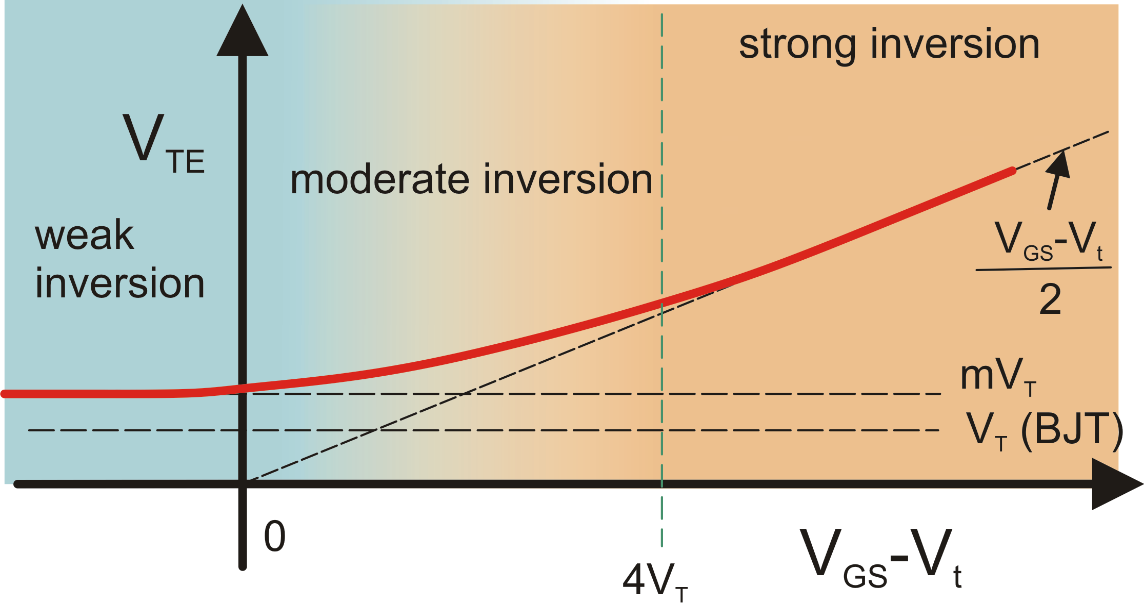 Large gmrd products are obtained for small VGS-Vt and large L
As a broad estimate, gmrd can be considered to be of the order of 100
P. Bruschi – Microelectronic System Design
15
gmr0 for BJTs in active zone
This result is correct  in the IC region where the exponential IC vs. VBE dependence holds
(see the Gummel Plot)
gmr0  may easily reach 1000  (e.g. for VA=25 V)
gmr0  does not depend on the BJT operating point
             (this is an important difference between BJT and MOSFETS)
In general, the performance of BJT integrated circuits is affected by less degrees of freedom (DOFs) than CMOS ones. One of the reason is that, for a given temperature the gm /IC ratio is a constant (=1/VT). If there is the need to change this ratio, emitter degeneration is the simplest choice.
P. Bruschi – Microelectronic System Design
16
Emitter degeneration (source degeneration)
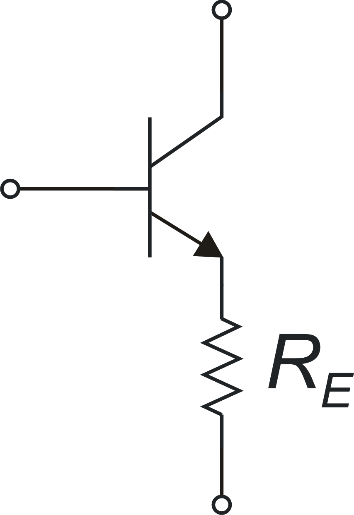 Lower effective  gm for the same ID (IC)
Higher equivalent ro
Higher input resistance (BJT)
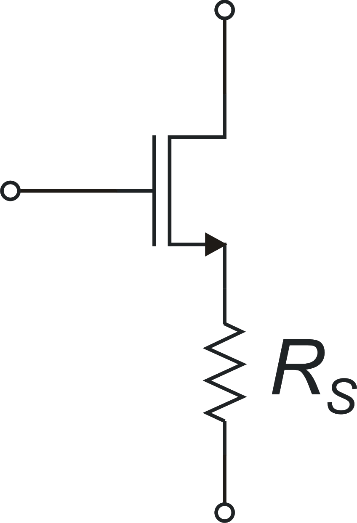 reduced gm
voltage drop across RE in the operating point
P. Bruschi – Microelectronic System Design
17
4. Power rails and floating rails
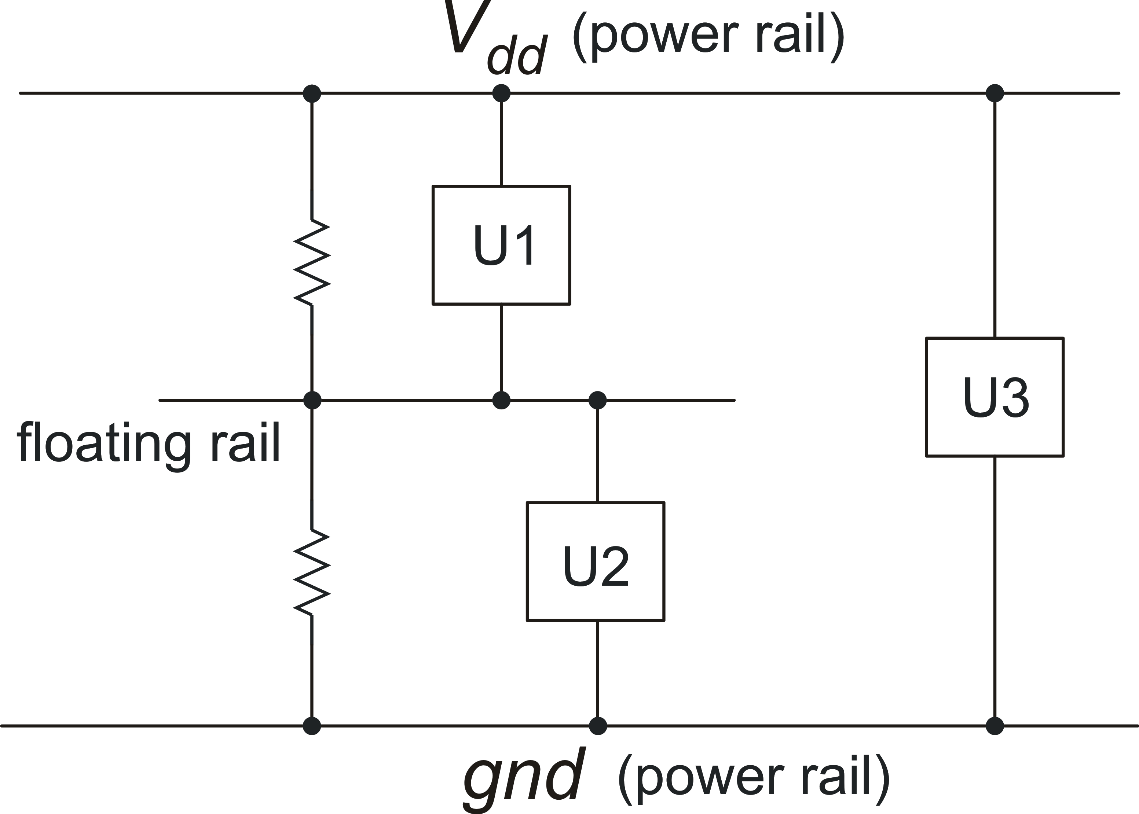 16 V
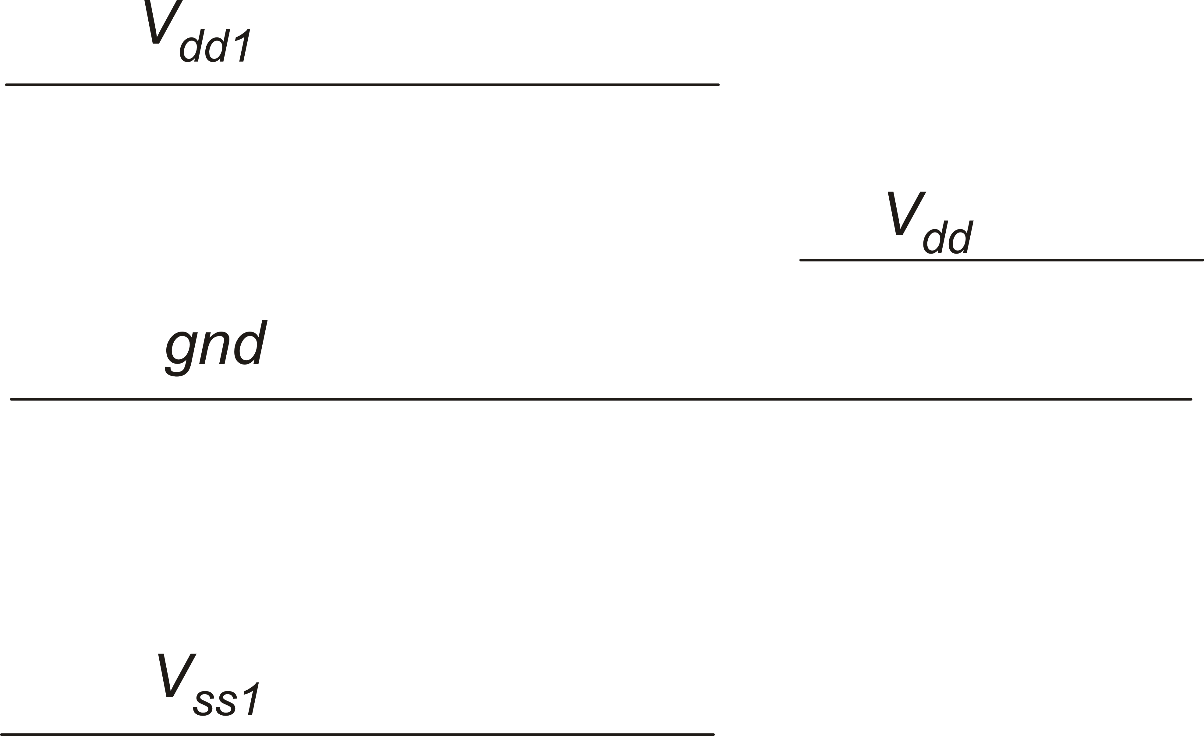 High voltage
 domain
3.3 V
0 V
Low voltage
 domain
-16 V
If the currents that the floating rail provides to the circuits connected to it (U1 and U2) are too large, the voltage of the floating rail can be altered. In that case it is necessary to use an active circuit (e.g a voltage buffer) to create the floating rail.
Each power rail is connected to a single terminal of the power supply. Power rails carry the supply currents to all blocks of the IC
P. Bruschi – Microelectronic System Design
18
Reference node for voltages: power supply invariance
Output voltage of circuit A, referred to Vdd (complementary to VoA)
Input voltage of circuit B, referred to Vdd
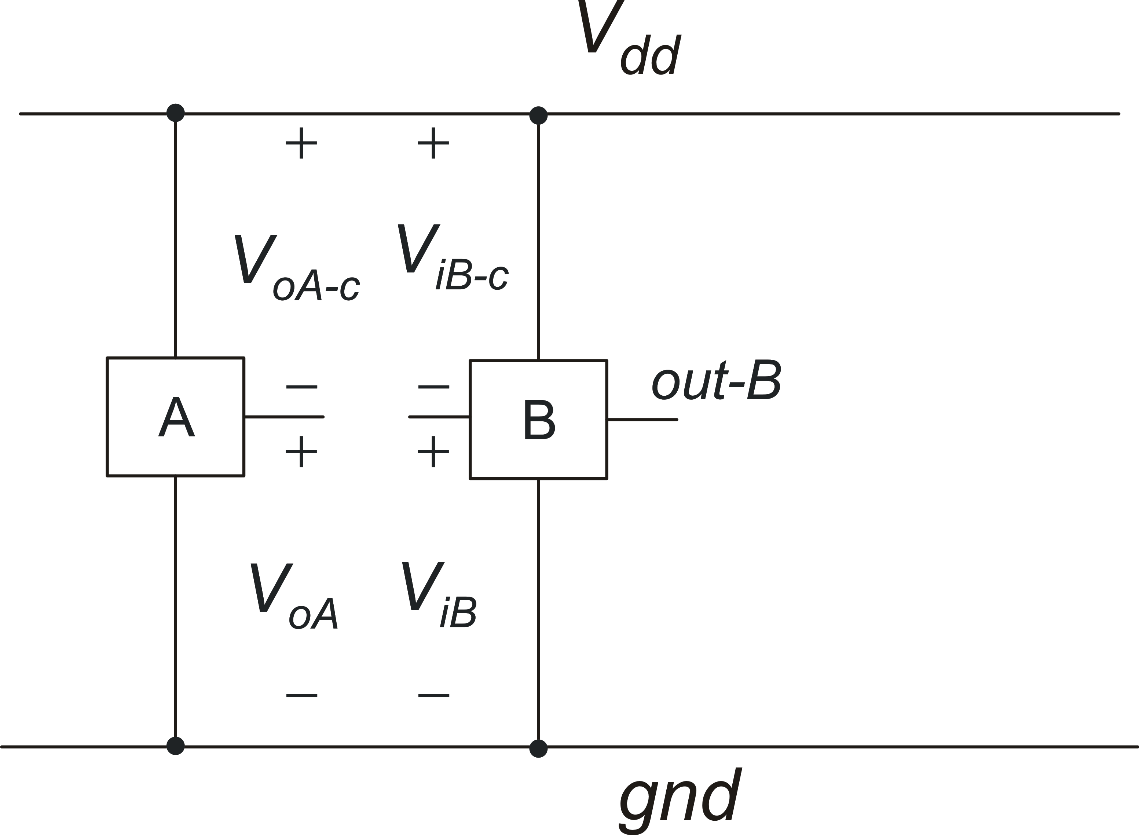 Output voltage of circuit A, referred to gnd
Input voltage of circuit B, referred to gnd
P. Bruschi – Microelectronic System Design
19
Invariance of input and output voltages with respect to supply voltage
Depending on the topology of a given block (A)
Input.
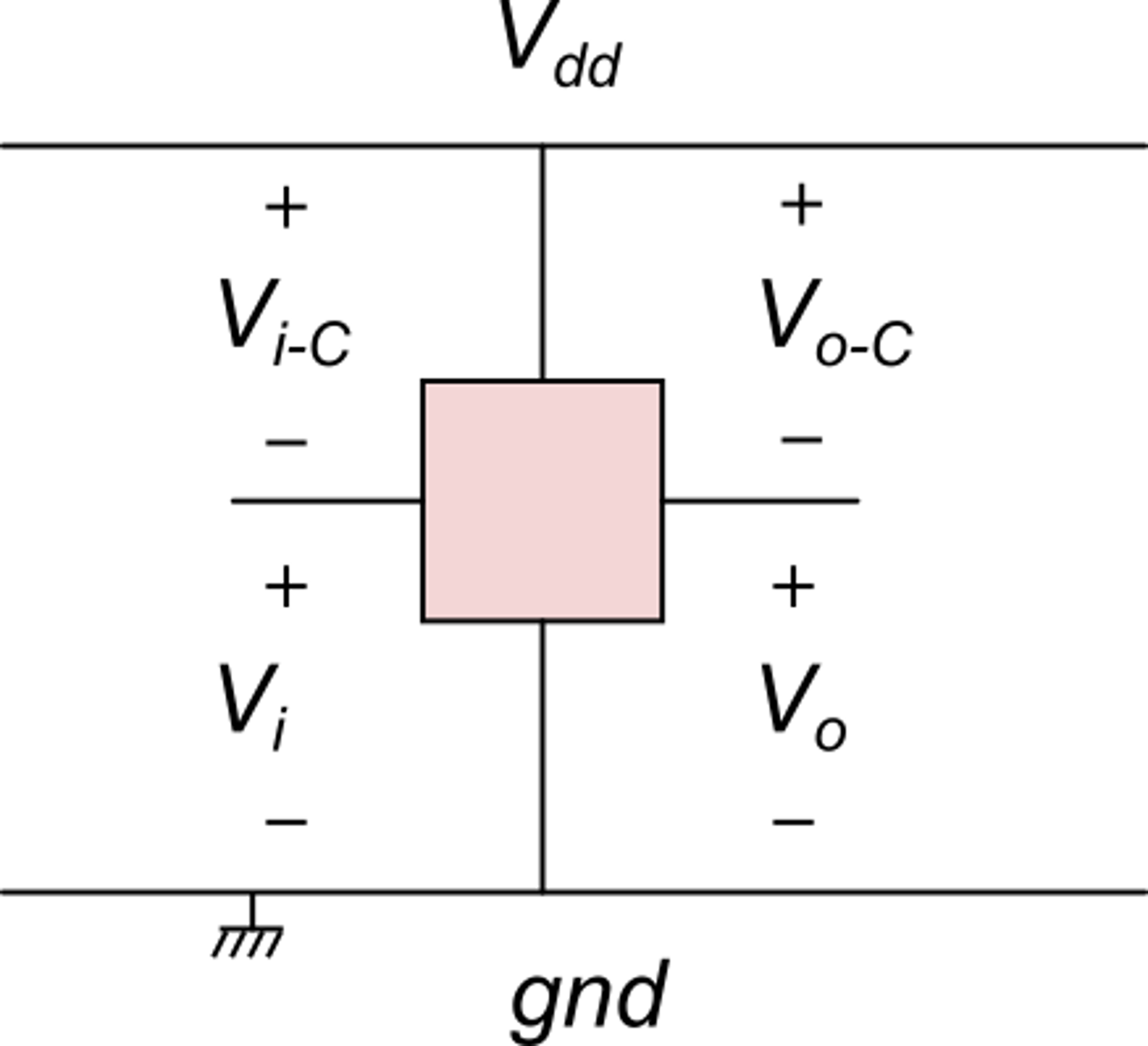 The real input signal is  Vi 
The real input signal is Vi-C
(The internal currents and output voltages do not vary if the real input is constant even if Vdd varies)
Output. 
For a constant input voltage:
Vo is independent of Vdd
Vo-C is independent of Vdd
P. Bruschi – Microelectronic System Design
20
Example: n-MOS common source amplifier with resistive load (unipolar)
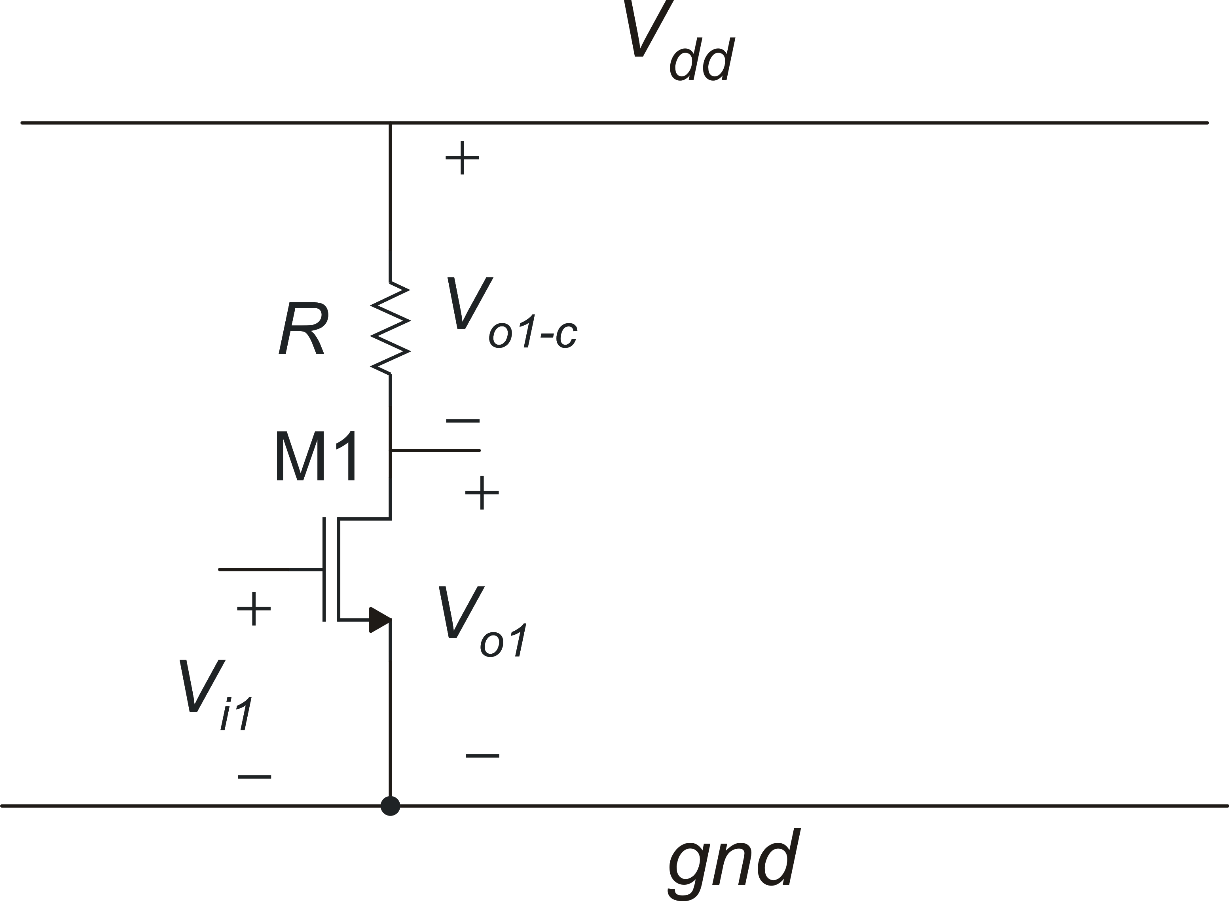 Invariant
When referred to the gnd rail,  the output voltage of this amplifier is not invariant with respect to the  the power supply voltage (Vdd).
Non-Invariant
On the other hand, the complementary voltage 
Vo1-c is invariant with respect to the supply voltage.
P. Bruschi – Microelectronic System Design
21
Example: cascade of two n-mos common source stages
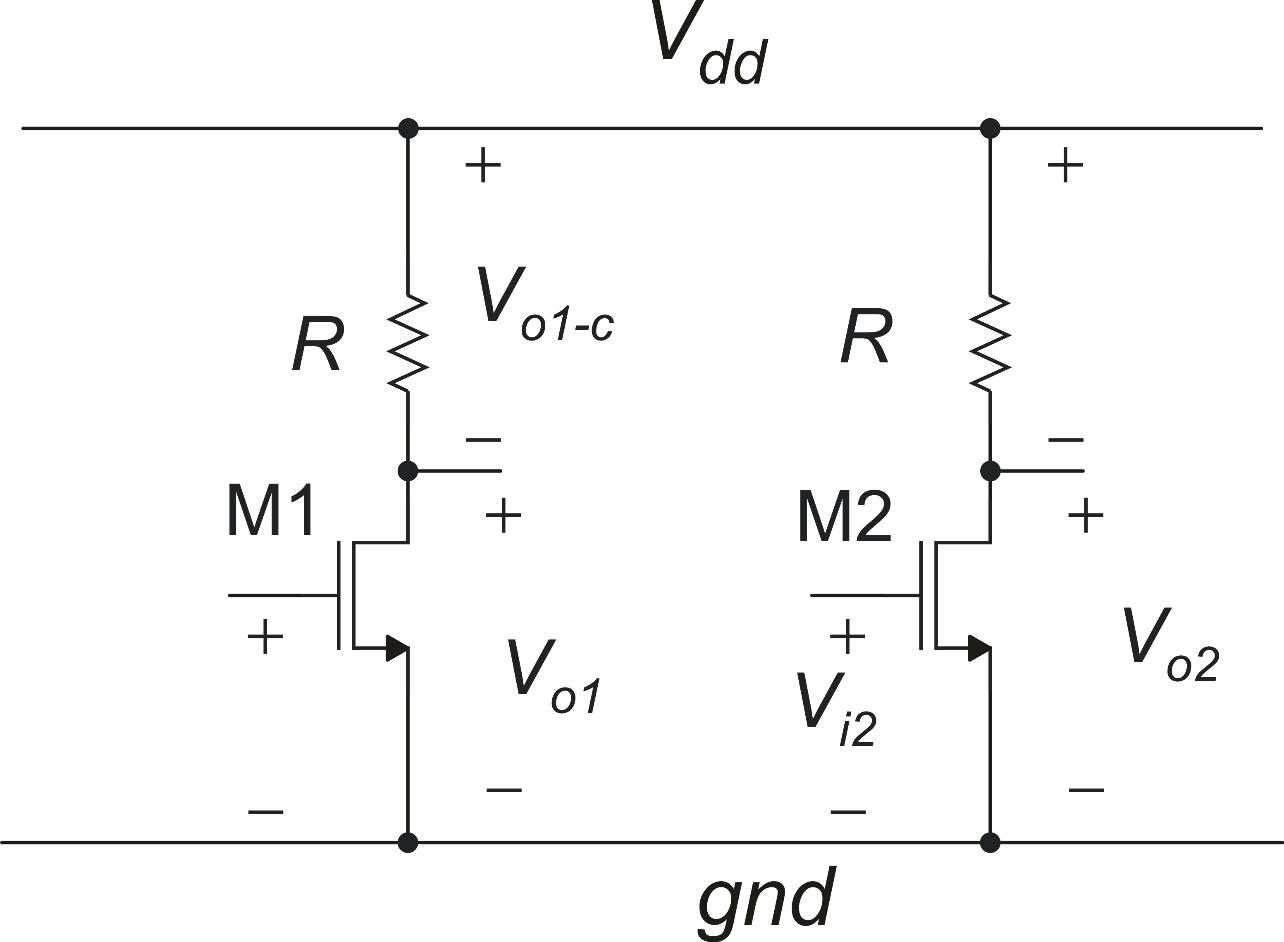 Vout
ID2 (and then Vout) is strongly dependent on Vdd. This means a very low PSSR. For large Vdd variations, the operating point of M2 can be altered in an not acceptable extent.
wrong configuration!
P. Bruschi – Microelectronic System Design
22
Example: cascade of two complementary common source amplifiers
N-stage
P-stage
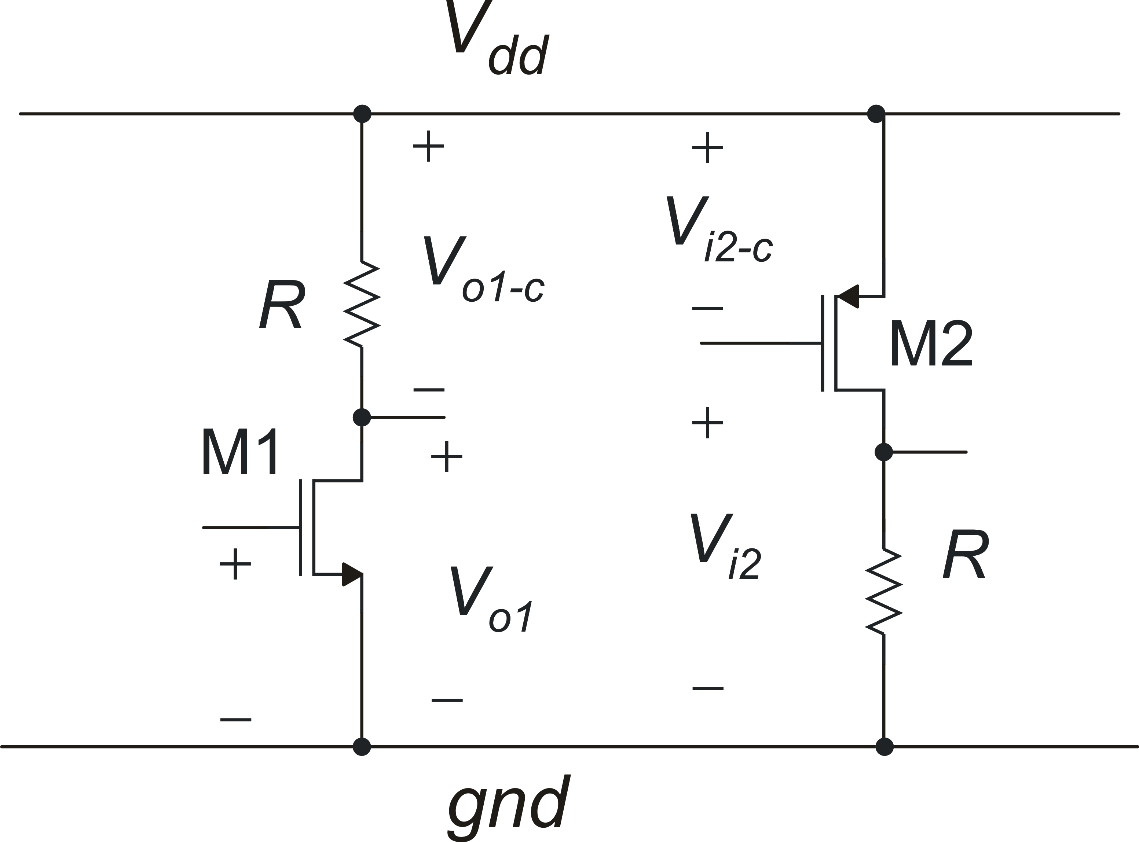 The N-stage:
 requires an input voltage (Vi1) that is invariant when referred to gnd. 
Produces a voltage that is invariant when referred to Vdd
The P-stage:
 requires an input voltage (Vi1) that is invariant when referred to Vdd. 
Produces a voltage that is invariant when referred to gnd
correct configuration!
P-type and N-stages can be cascaded with low sensitivity to Vdd (high PSSR)
P. Bruschi – Microelectronic System Design
23